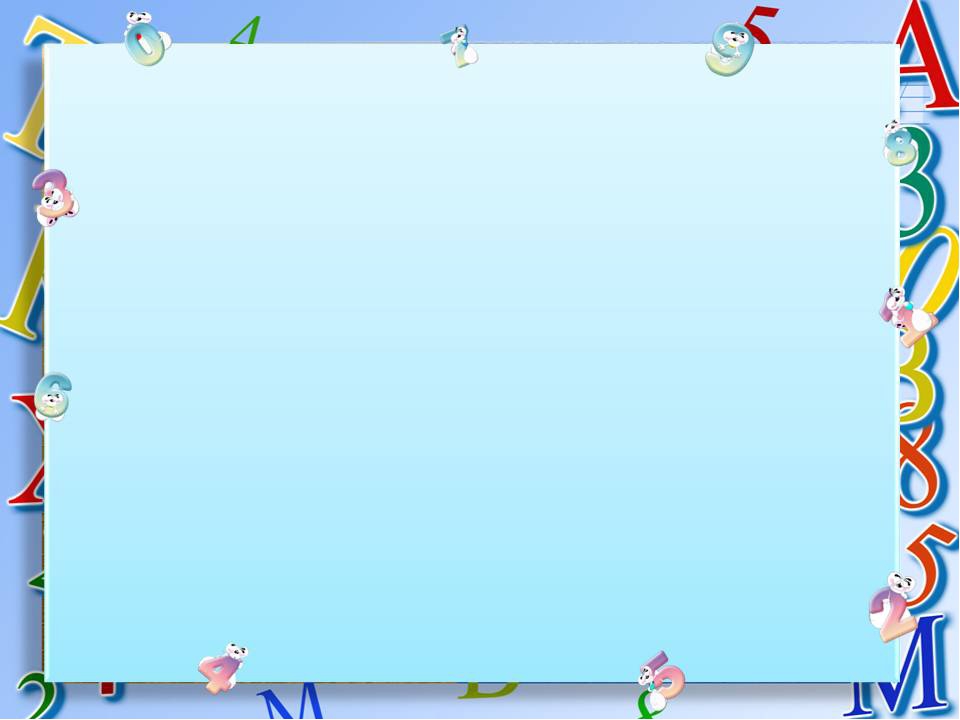 Интегрированное занятие 
«Математическое путешествие с Машенькой по сказкам»
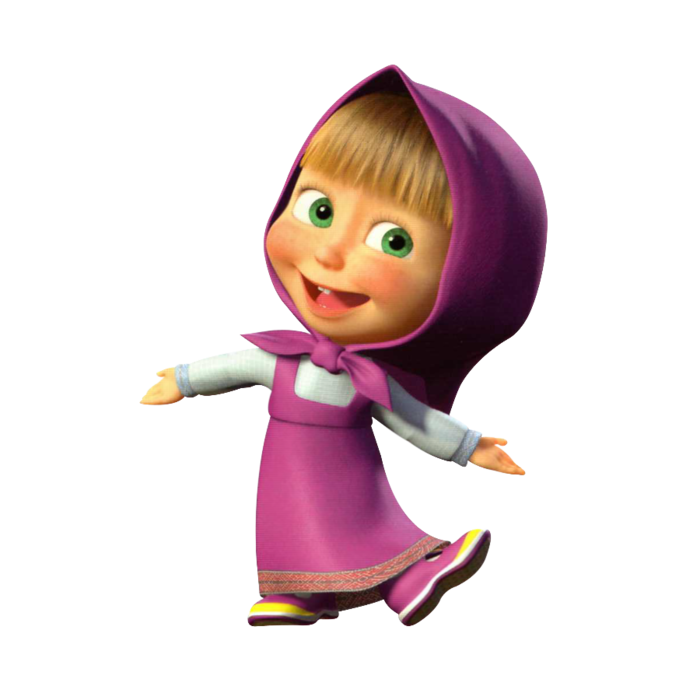 Выполнила: Печникова 
                                   Наталия 
                                   Николаевна
Тазовский
2021
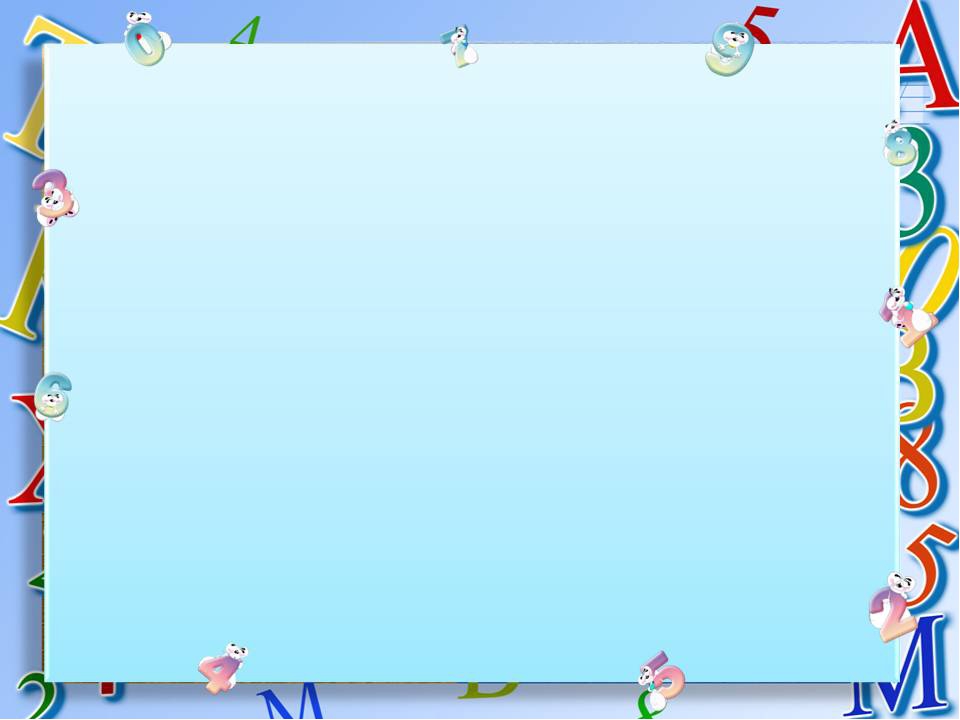 Отгадайте загадку 
и узнаете кто сегодня вместе с нами отправится в путешествие.
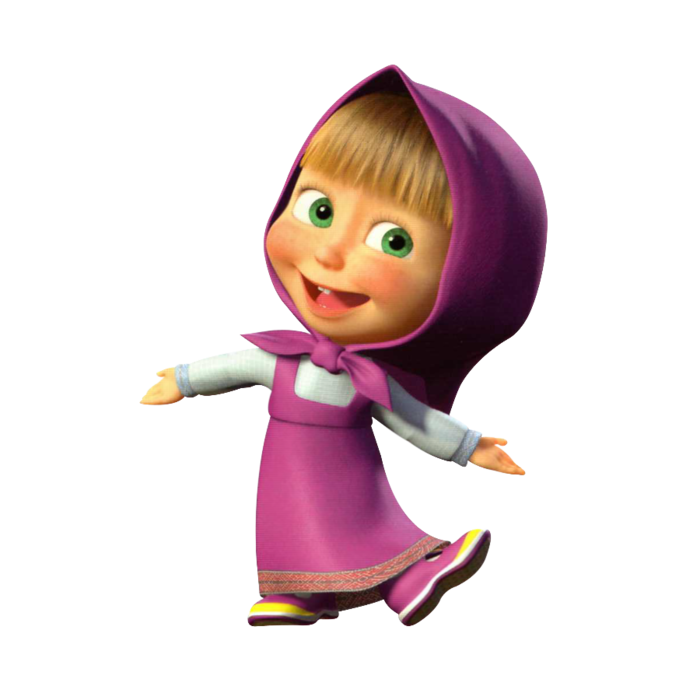 На одной лесной опушкеМишка спит зимой в избушке,Летом в шахматы играет,Рыбу ловит, не скучает.Но его привычный быт,Нарушает смех и визг,Мяч в окне, компот разлит…Кто, скажите, так шалит?
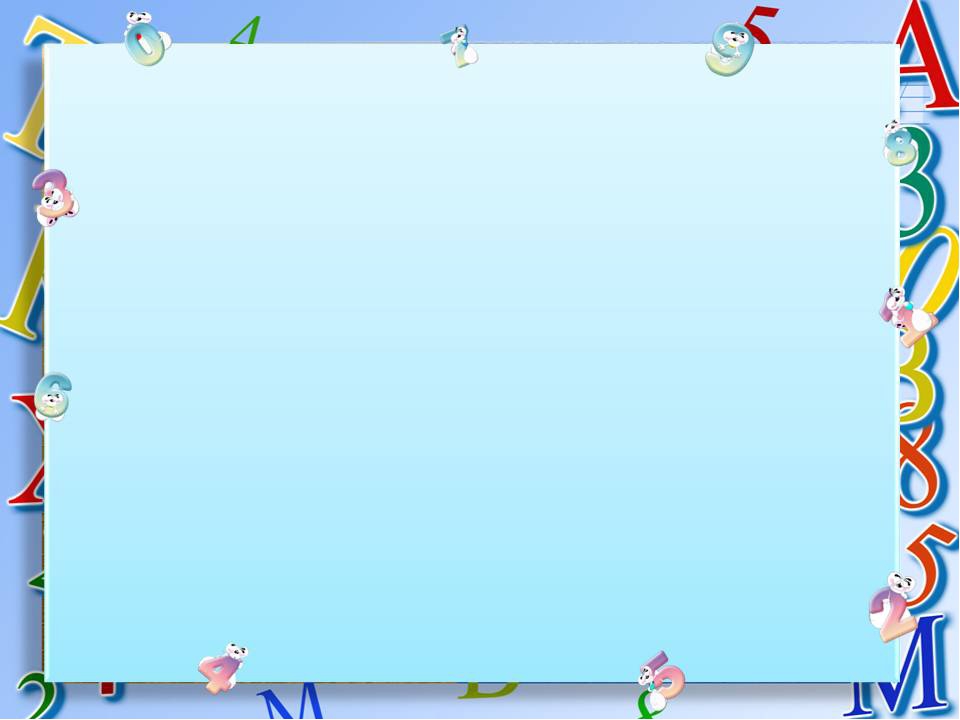 Отгадайте загадку и узнаете название сказки
Чтобы вырвать этот овощ,
Не хватило деду сил.
Но пришли ему на помощь
Все, кого он попросил.
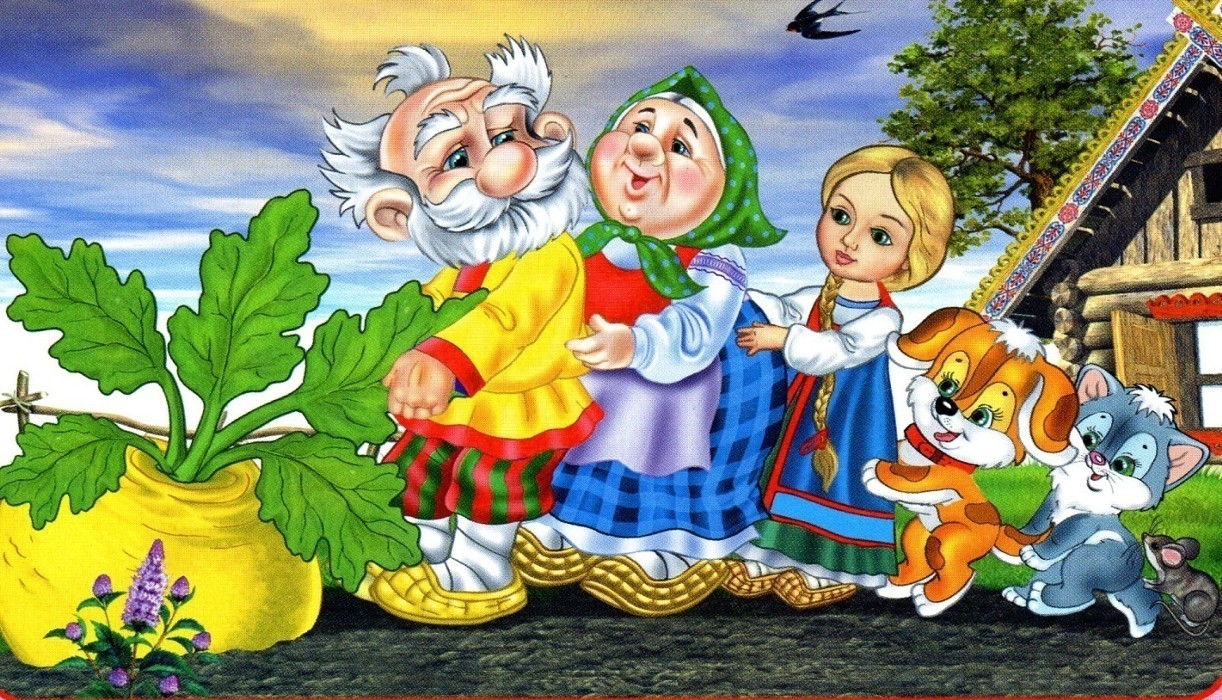 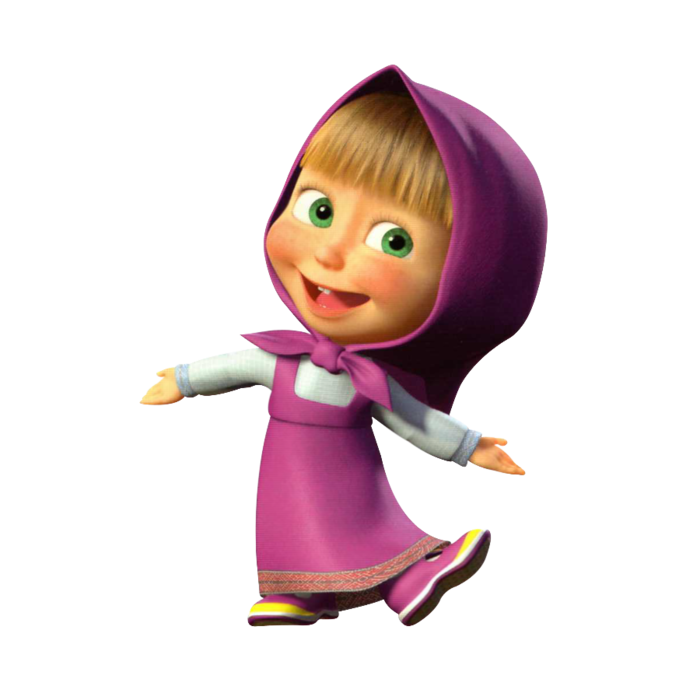 «Репка»
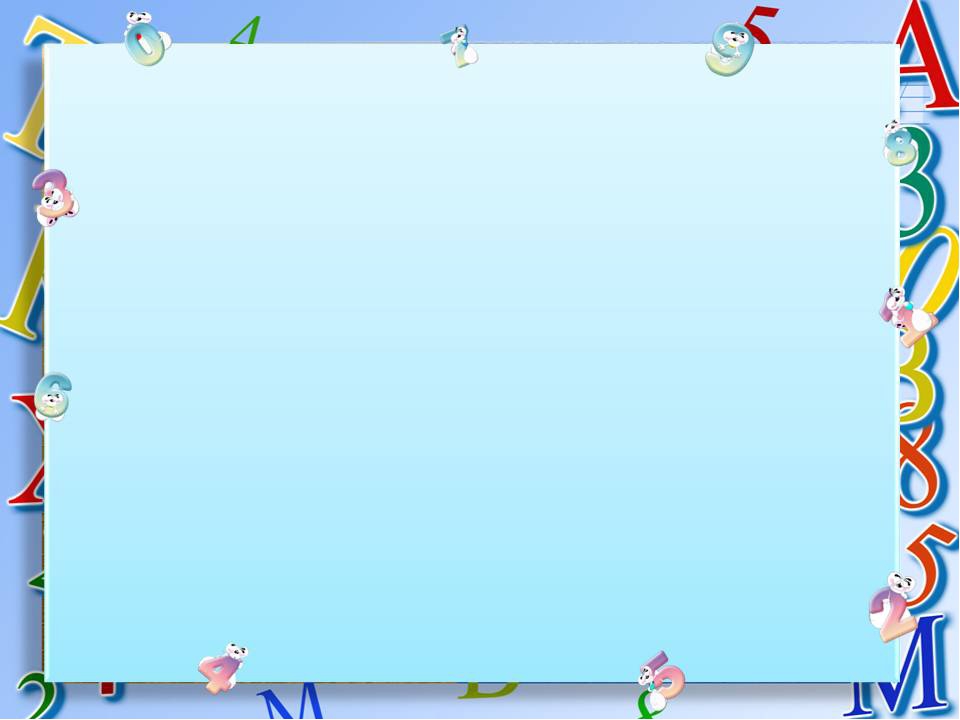 Задания от героев сказки «Репка»
1. Перечислите всех героев сказки, которые помогли деду вытянуть репку.
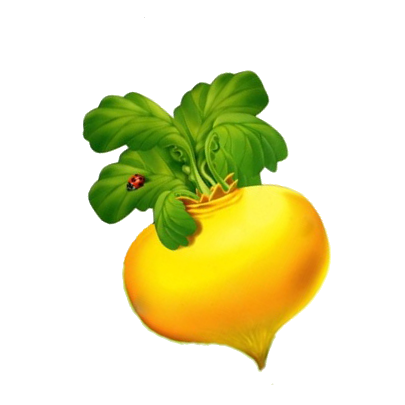 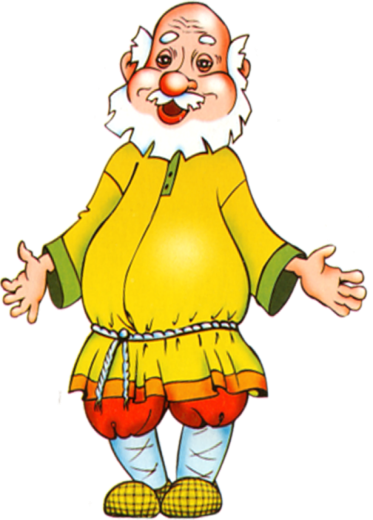 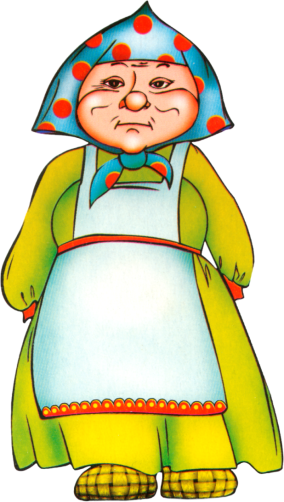 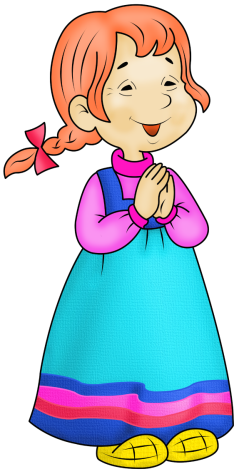 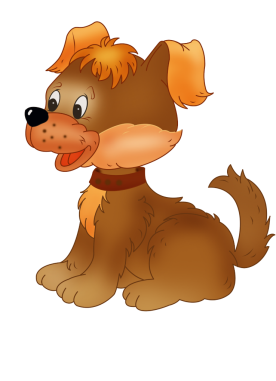 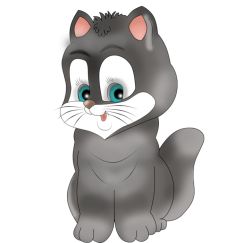 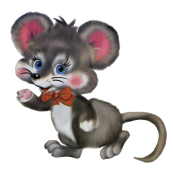 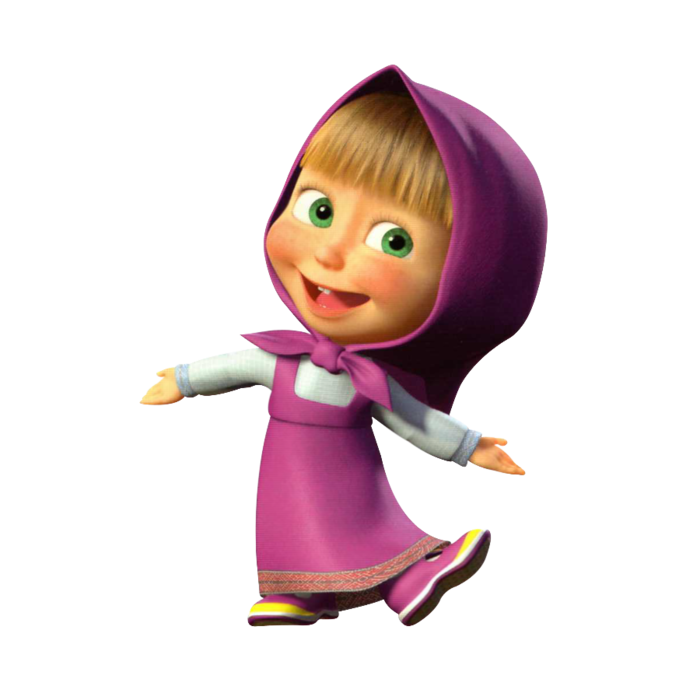 2. Сколько работников тянули репку?
Ответ: 6
3. Кто был третьим по счету?
Ответ: внучка
4. Кто был пятым по счёту?
Ответ: кошка
5. Кто пришёл после деда?
Ответ: бабка
6. Кто пришел перед кошкой?
Ответ: Жучка
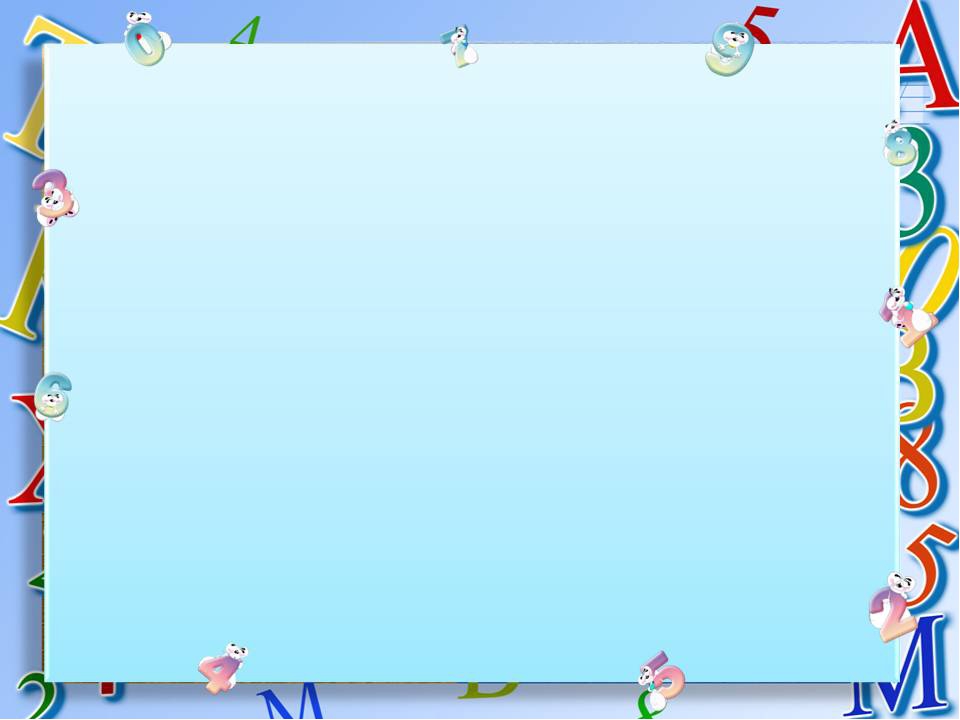 Отгадайте загадку и узнаете в какую сказку мы попали
Перед волком не дрожал,
От медведя убежал,
А лисице на зубок 
Всё ж попался …
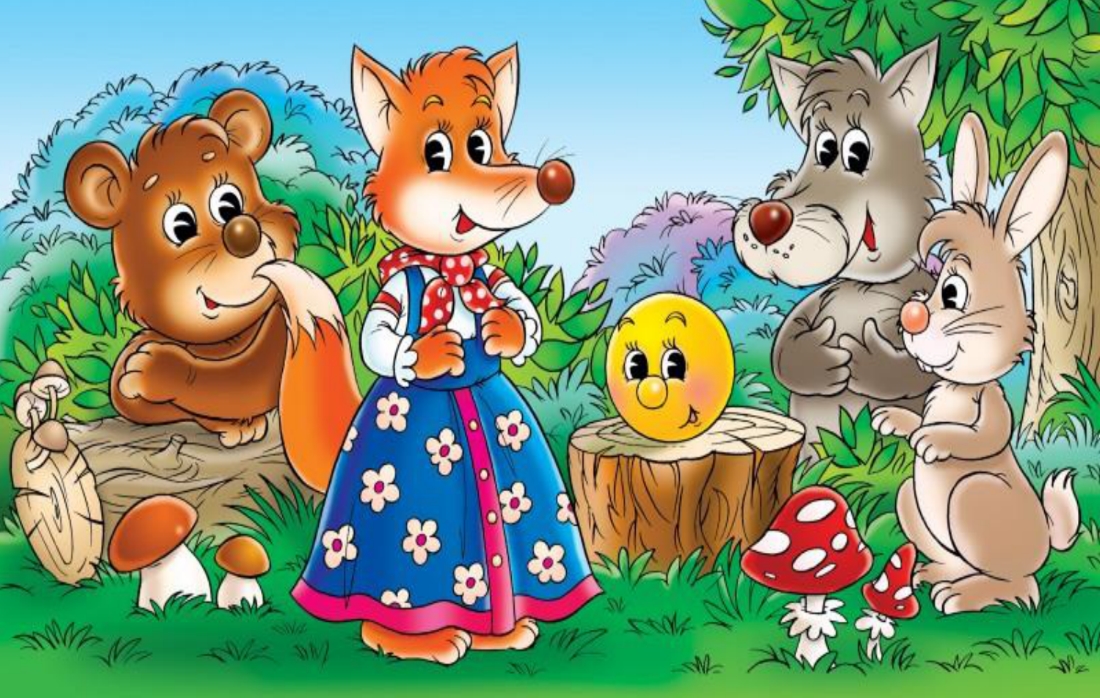 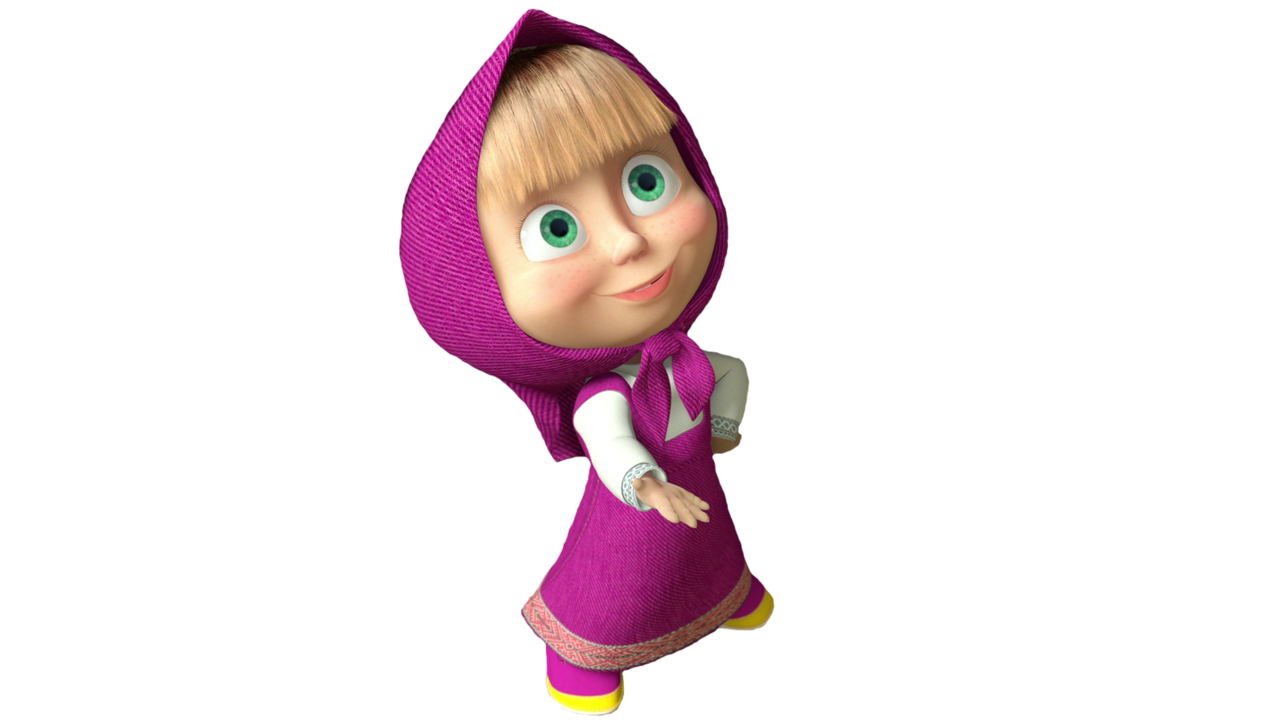 «Колобок»
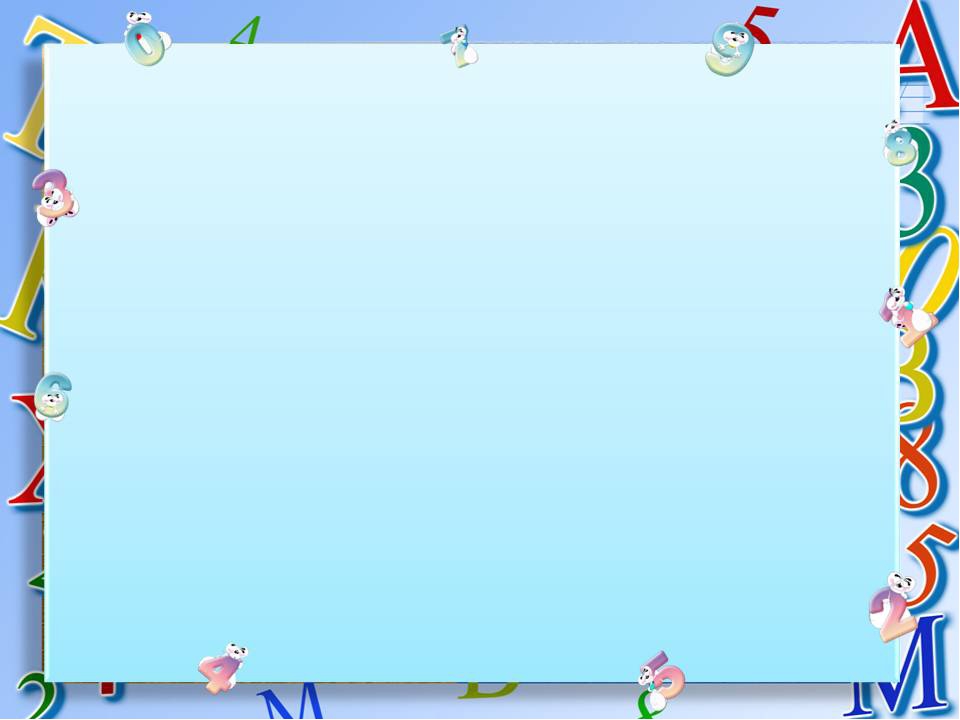 Задания от героев сказки «Колобок»
У Машеньки было 4 яблока, Мишка ей принёс ещё 2 яблока. 
      Сколько яблок стало у Машеньки?
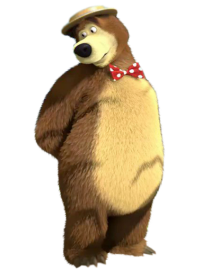 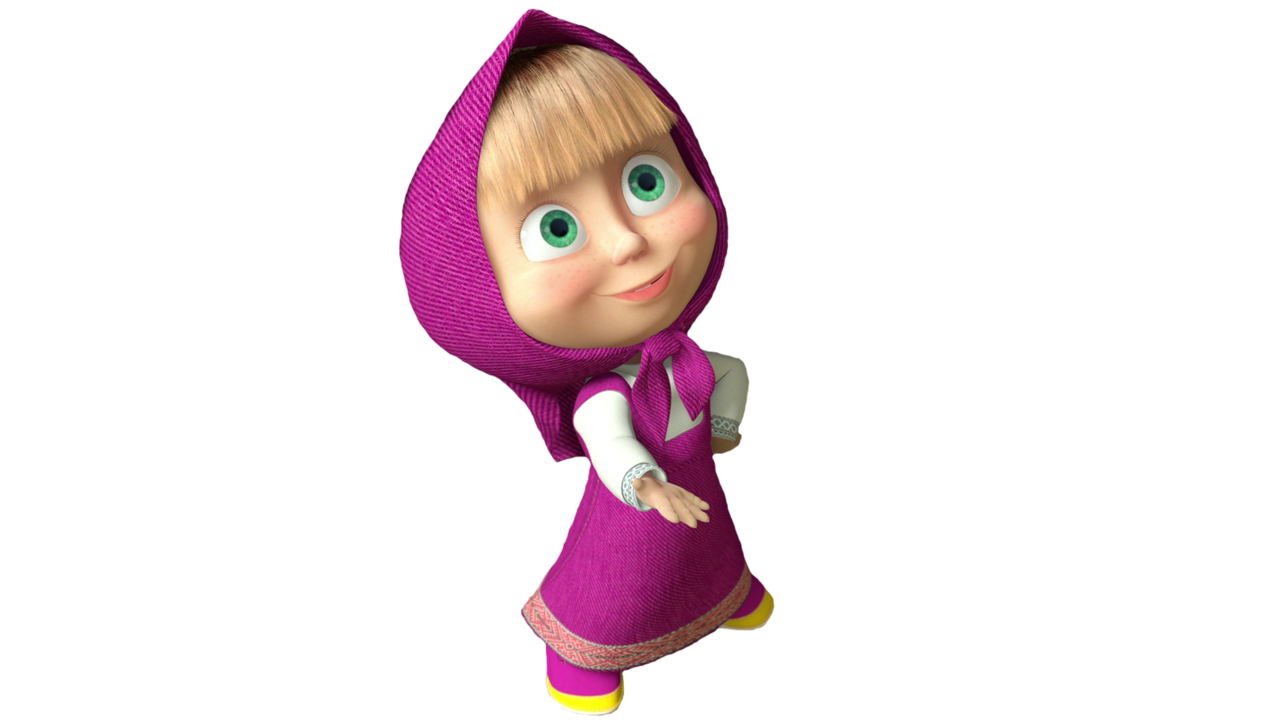 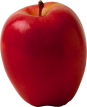 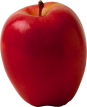 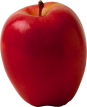 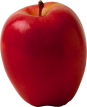 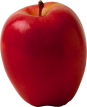 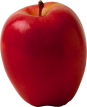 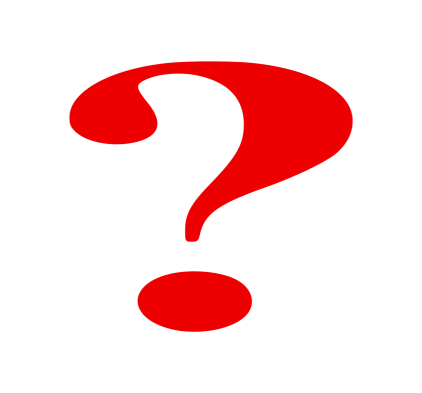 4+2=
6
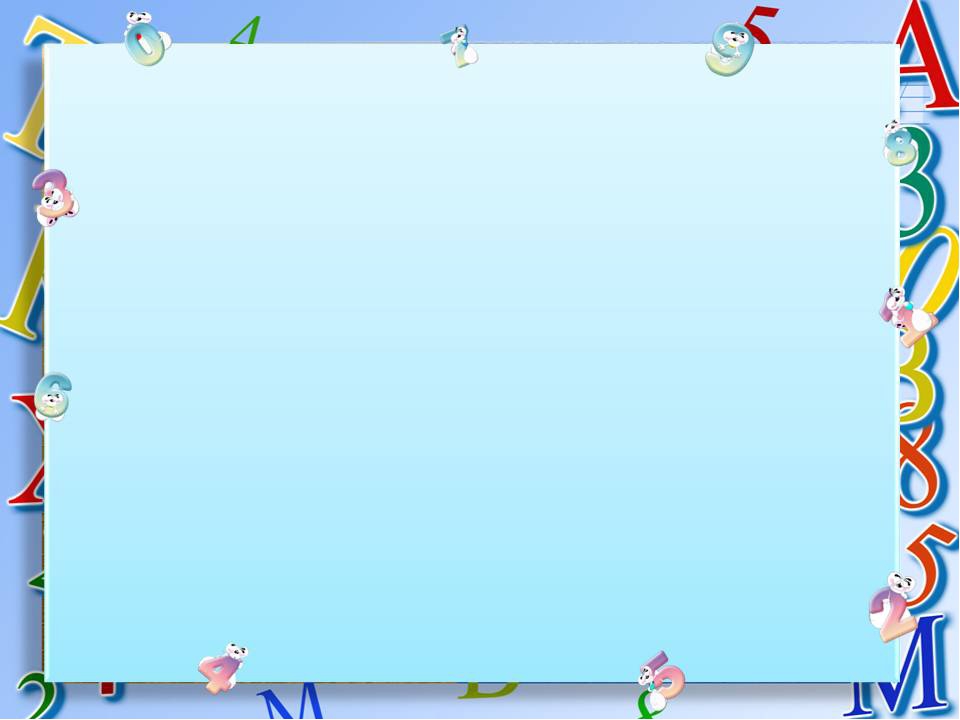 2. Машеньке на День рождения подарили 7 воздушных шаров, 2 шарика 
    улетели. Сколько шариков осталось у Машеньки?
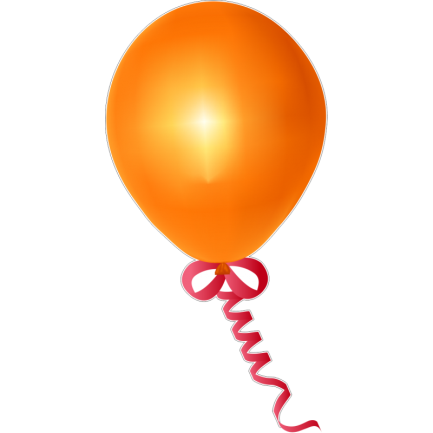 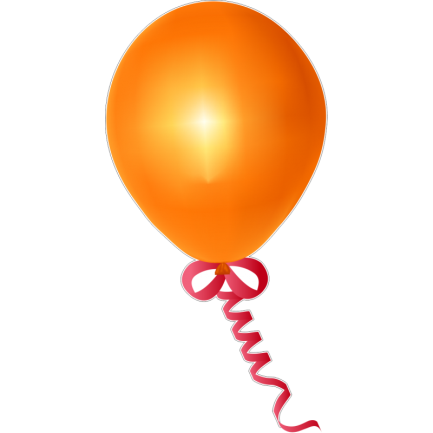 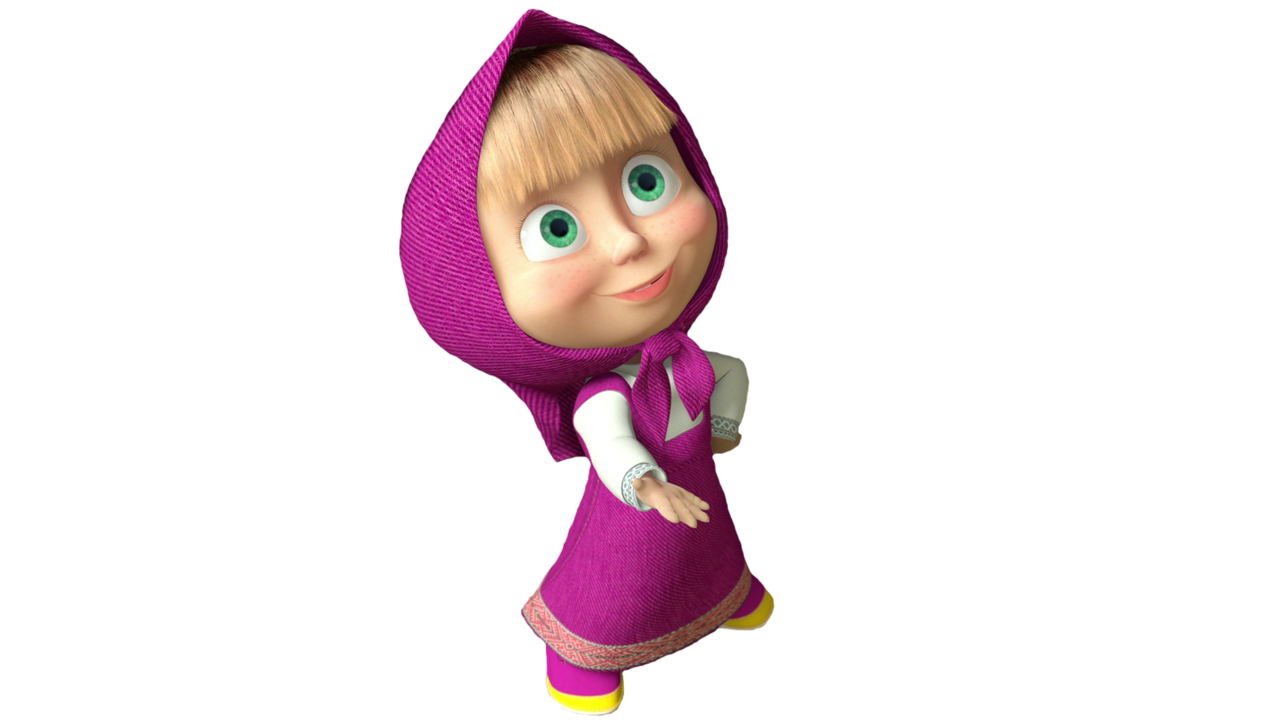 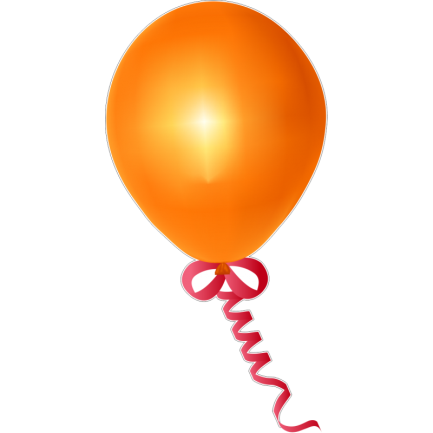 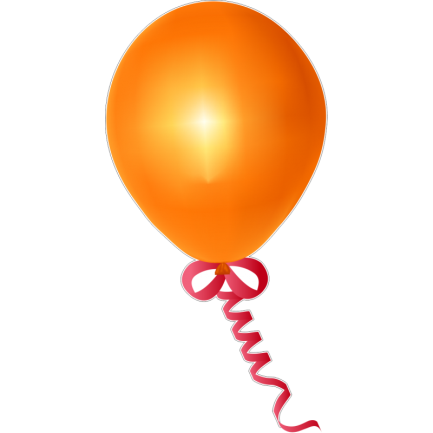 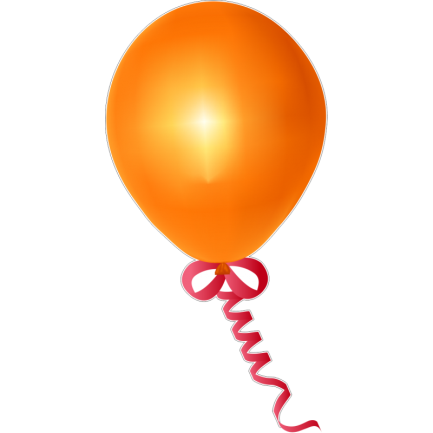 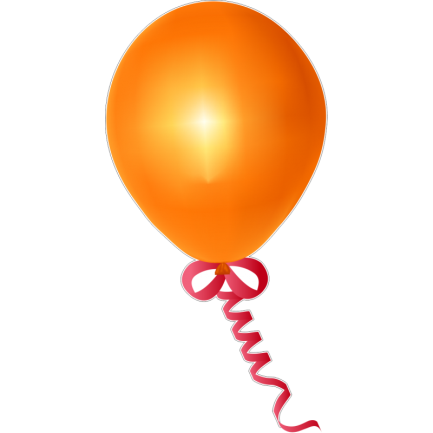 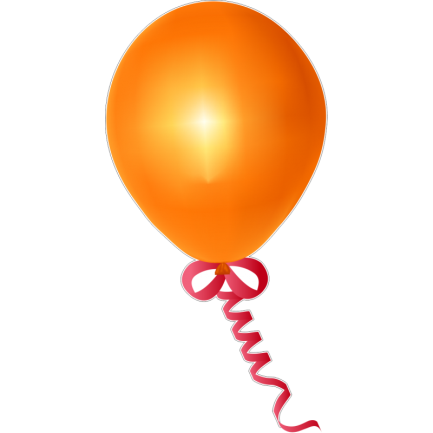 7-2=
5
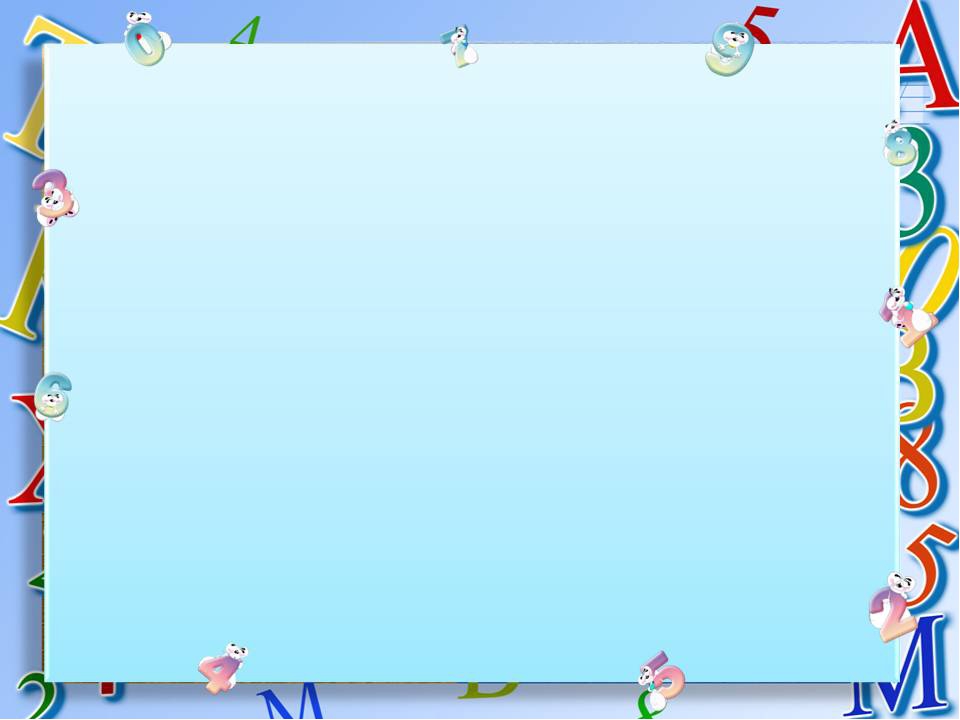 Отгадайте загадку и узнаете следующую сказку, 
в которой мы оказались
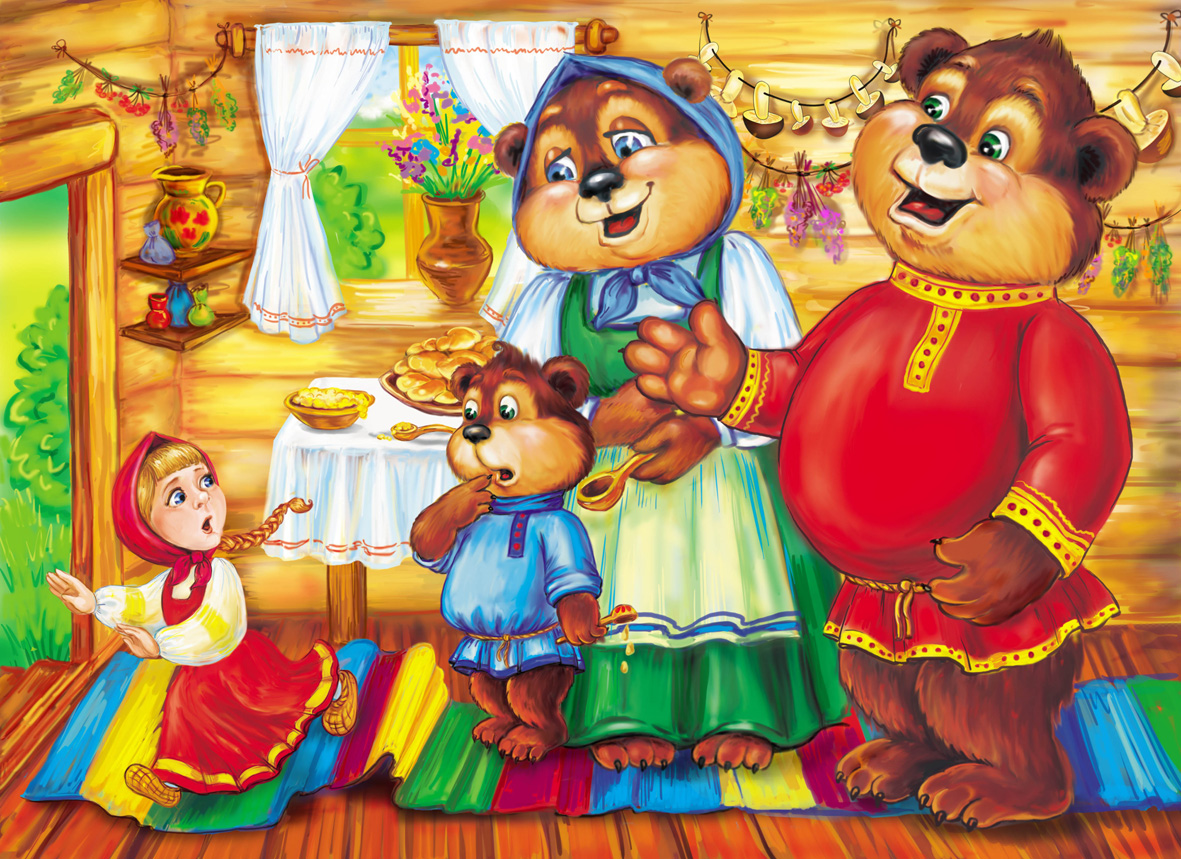 Возле леса на опушке, 
Трое их живёт в избушке.
Там три стула и три кружки,
Три кровати, три подушки.
Угадайте без подсказки,
Кто герои этой сказки?
«Три медведя»
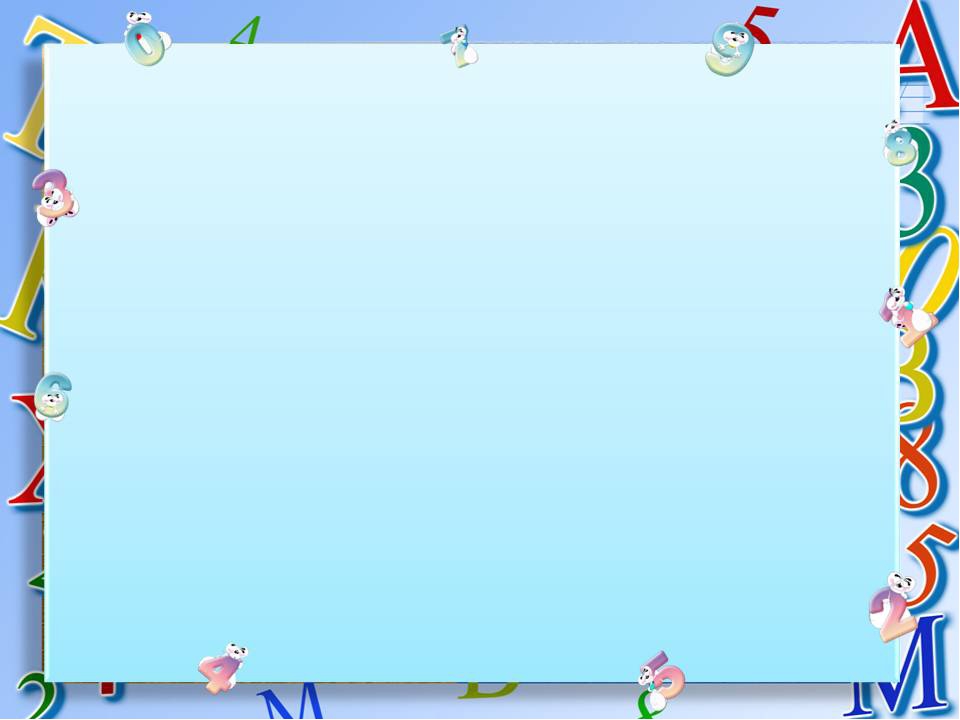 Задание от трёх медведей.
1. Назовите по порядку части суток.
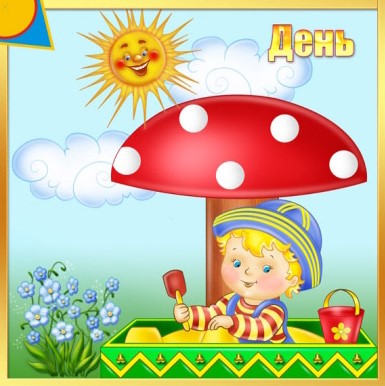 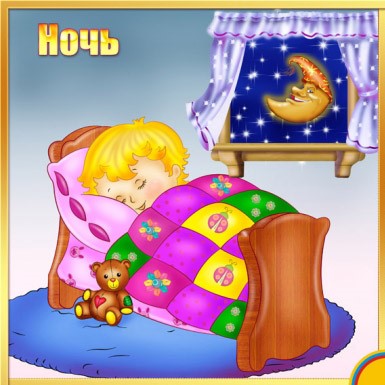 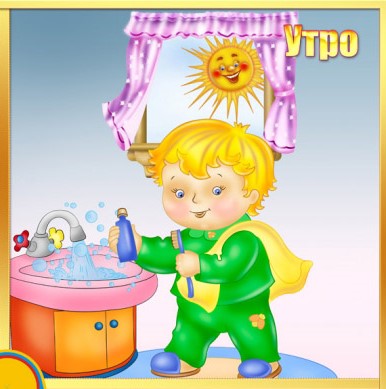 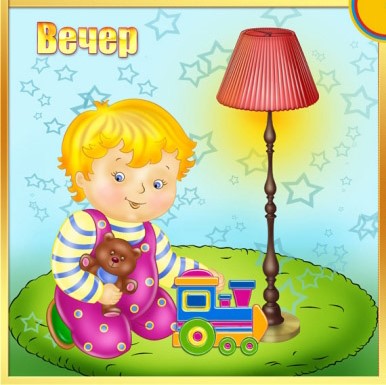 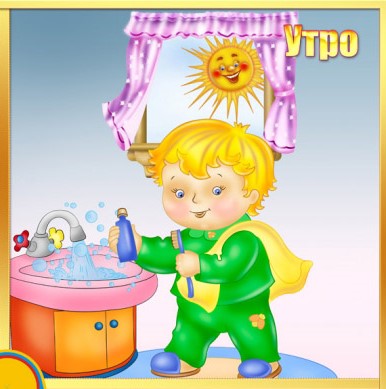 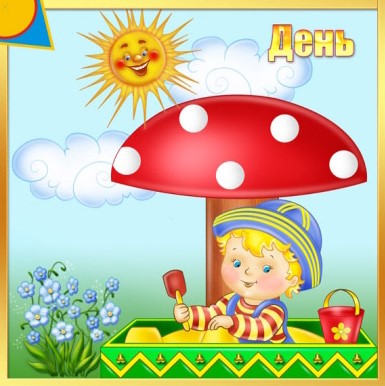 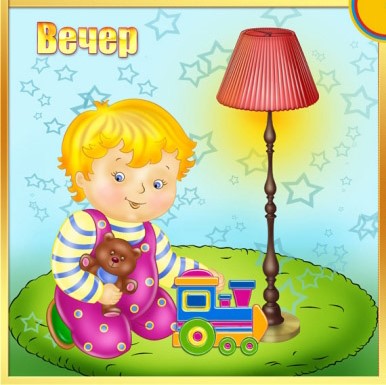 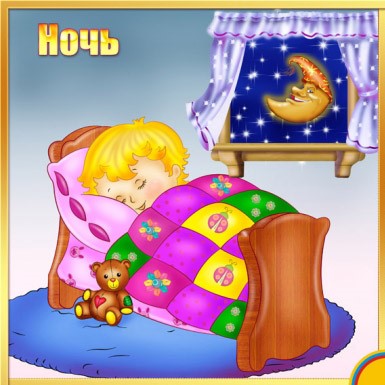 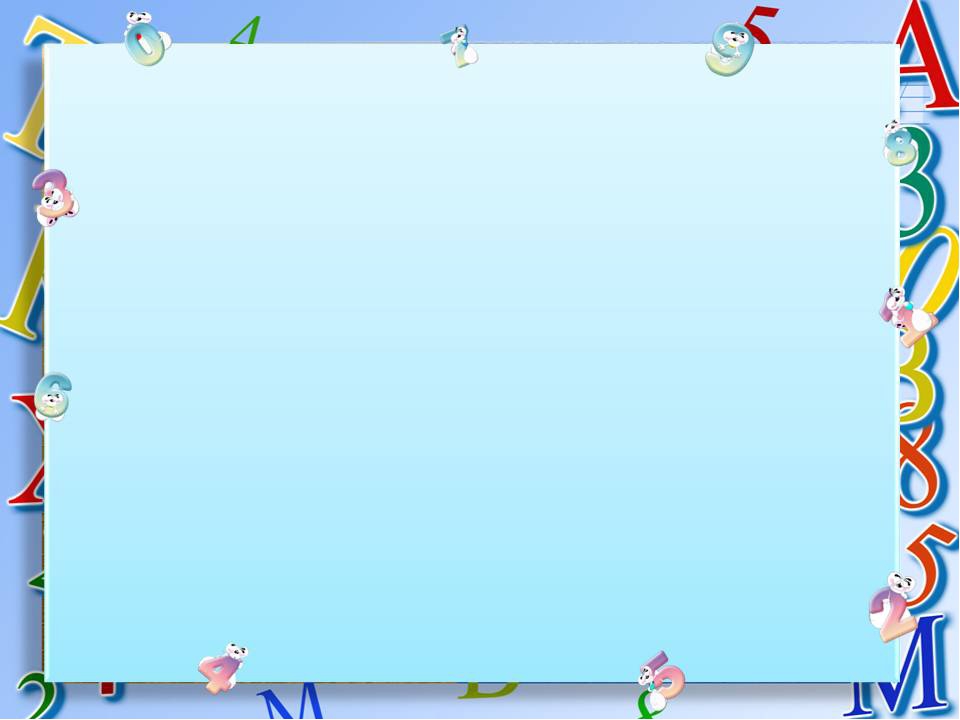 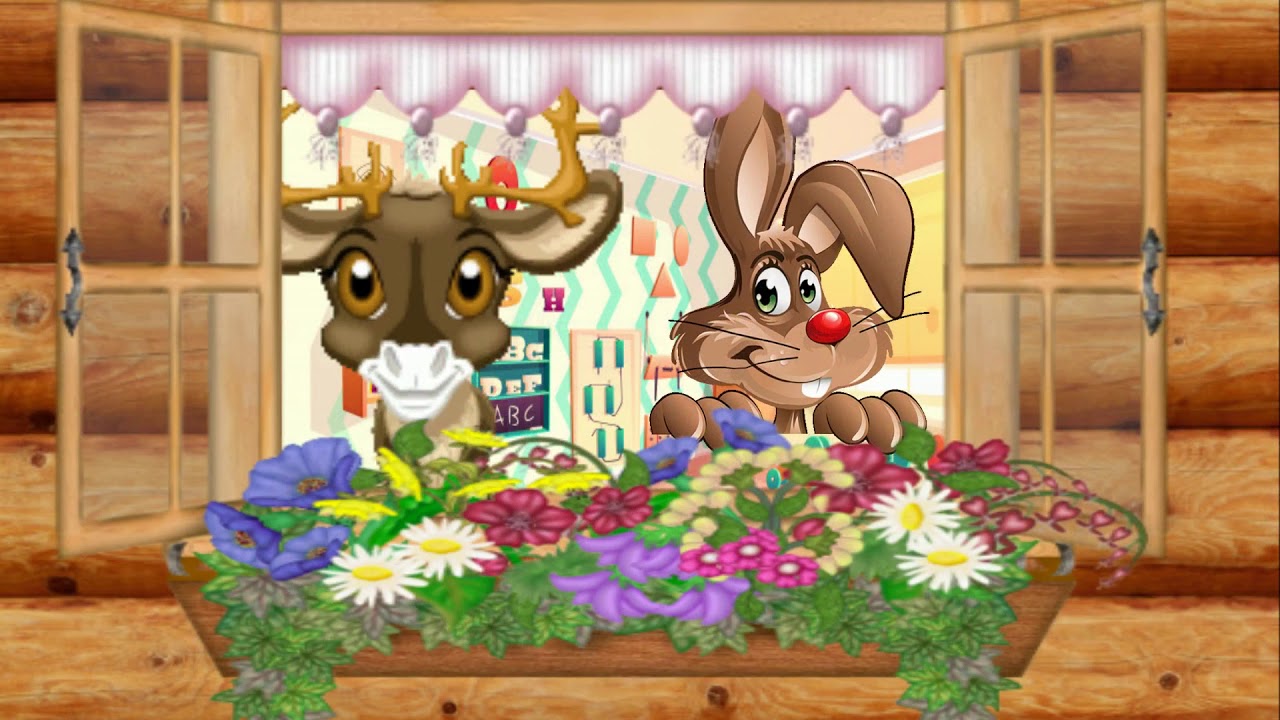 У оленя дом большой.      Он глядит в свое окно.      Заяц по лесу бежит,      В дверь к нему стучит      Тук-тук!       Дверь открой!      Там в лесу…       Охотник злой!       Зайка, зайка забегай,      Лапу мне давай!
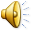 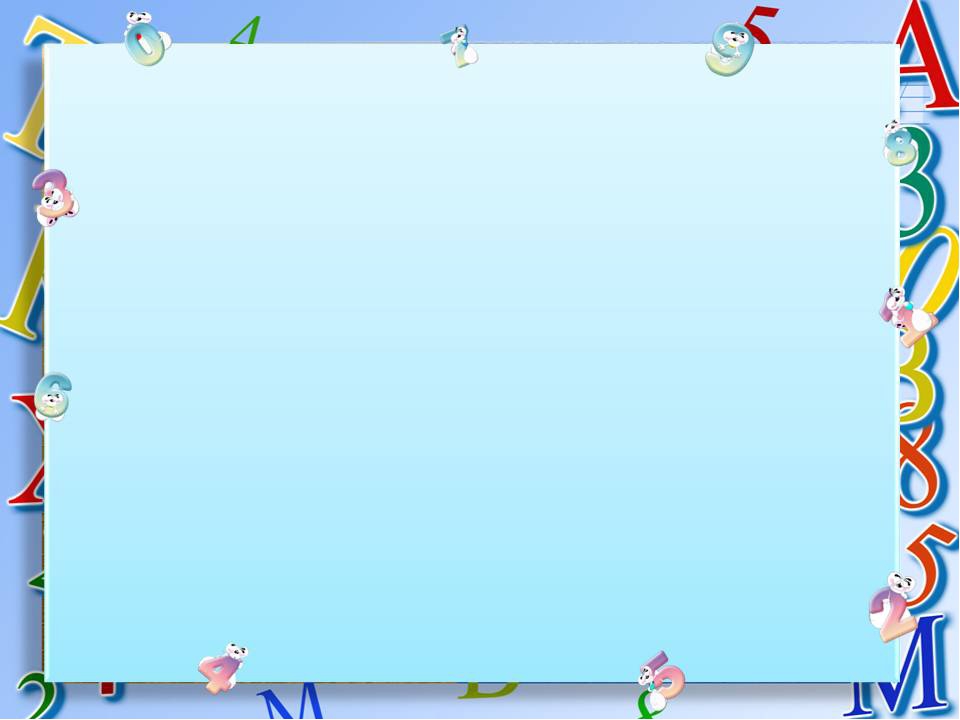 2. Продолжи предложение.
- Утром Машенька встает и сначала…
(делает зарядку)
- Маша делает зарядку до…
(завтрака)
- После прогулки Машенька …
(обедает)
- До начала передачи «Спокойной ночи, малыши» девочка…
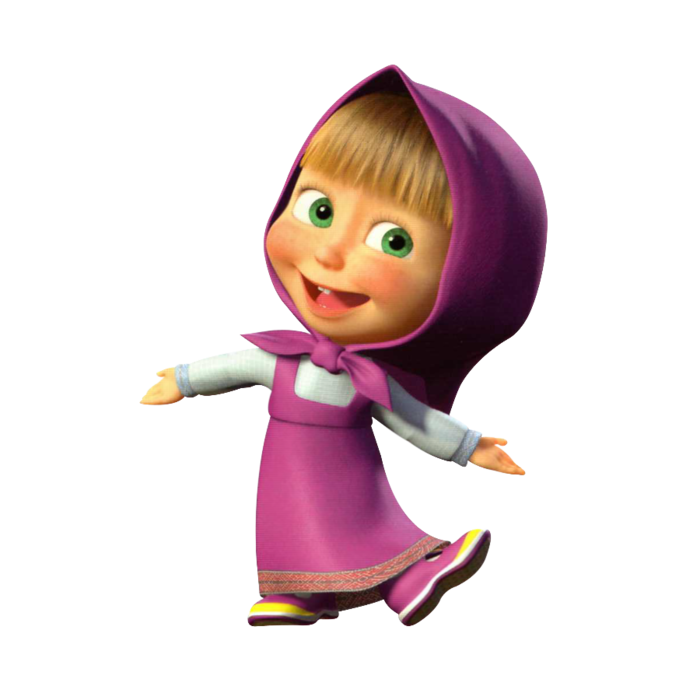 (играет)
- После просмотра передачи Маша…
(чистит зубы и ложится спать)
- Ночью девочка…
(сладко спит)
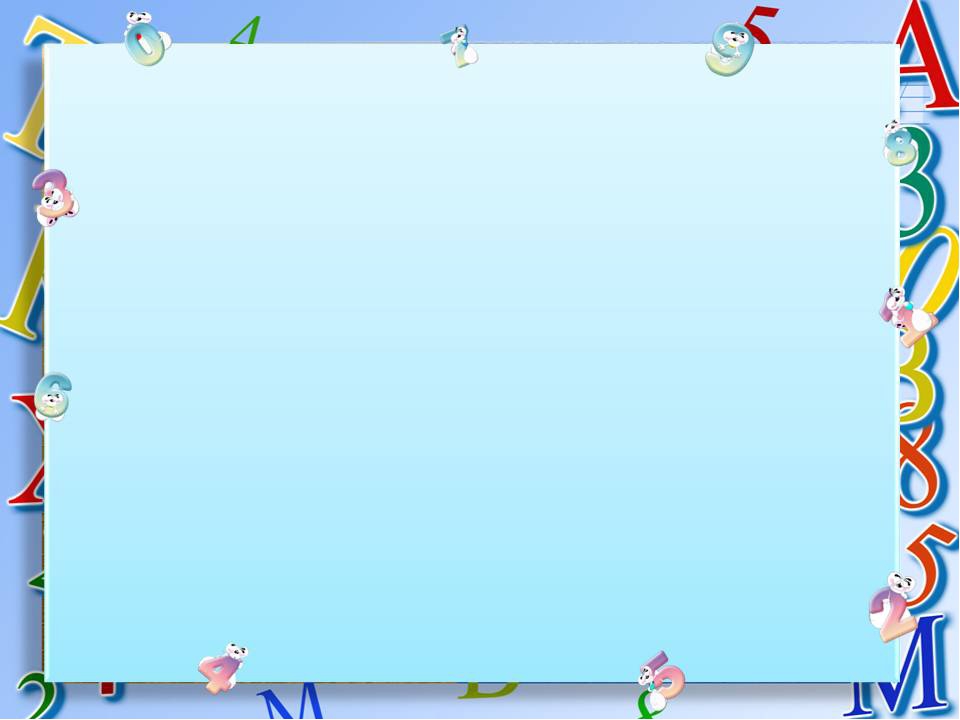 Отгадай загадку и узнаешь в какую сказку мы попадём дальше.
Ох, хитра кума-лиса да смекалиста!
Деда с бабой без рыбки оставила.
Глупый волк её послушал – хвост потерял,
Да ещё повёз, битый небитую!
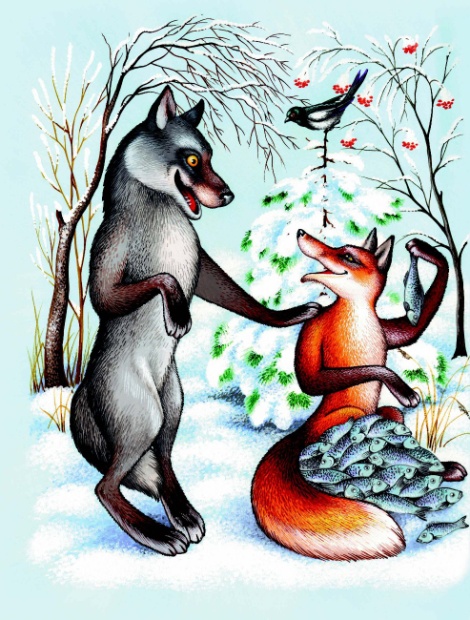 («Лиса и волк»)
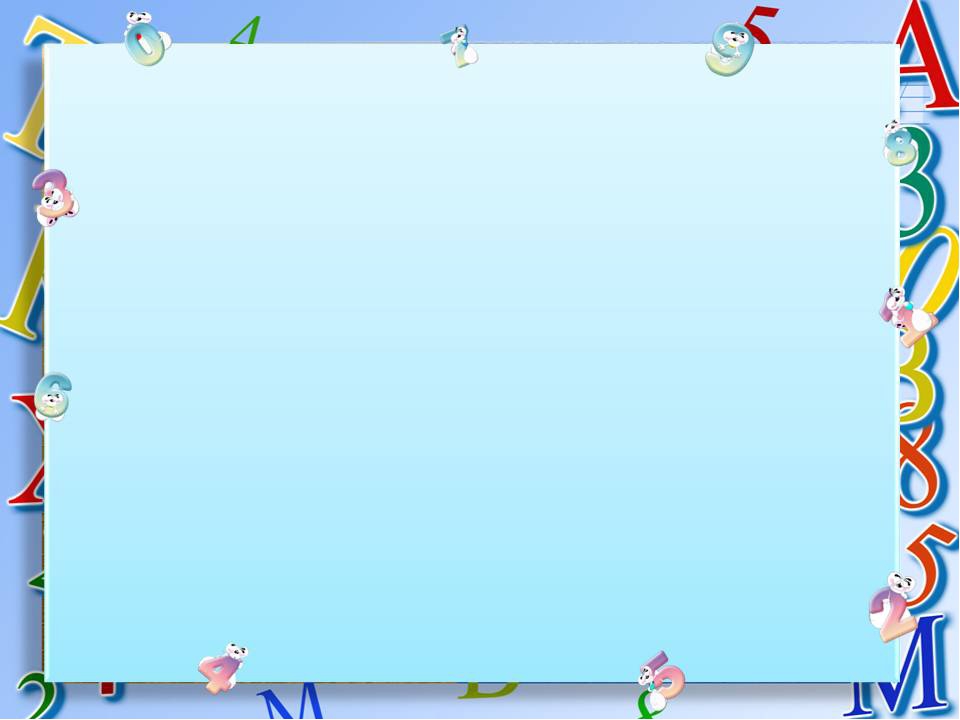 Задание от героев сказки «Лиса и волк». Найди предметы, похожие на 
геометрическую фигуру.
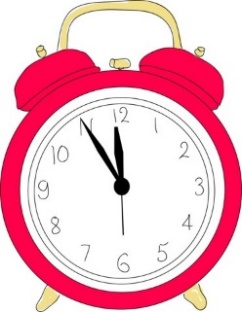 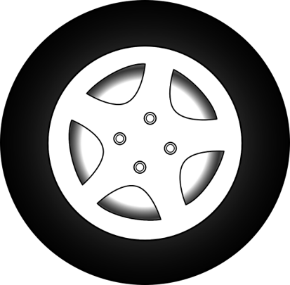 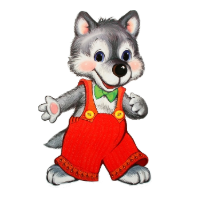 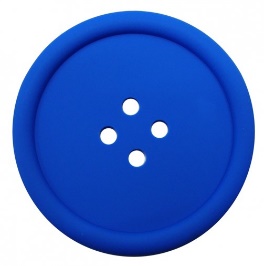 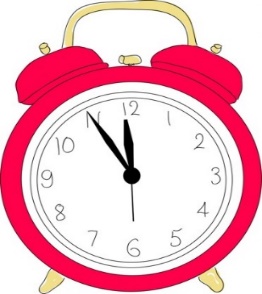 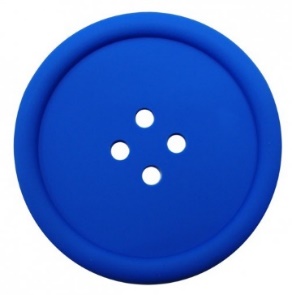 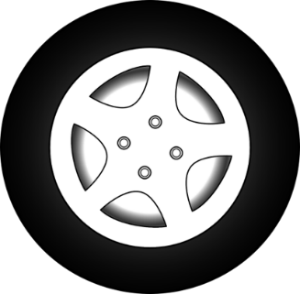 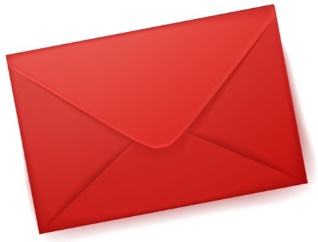 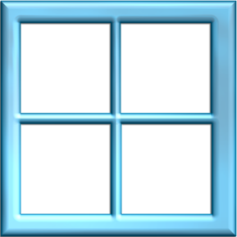 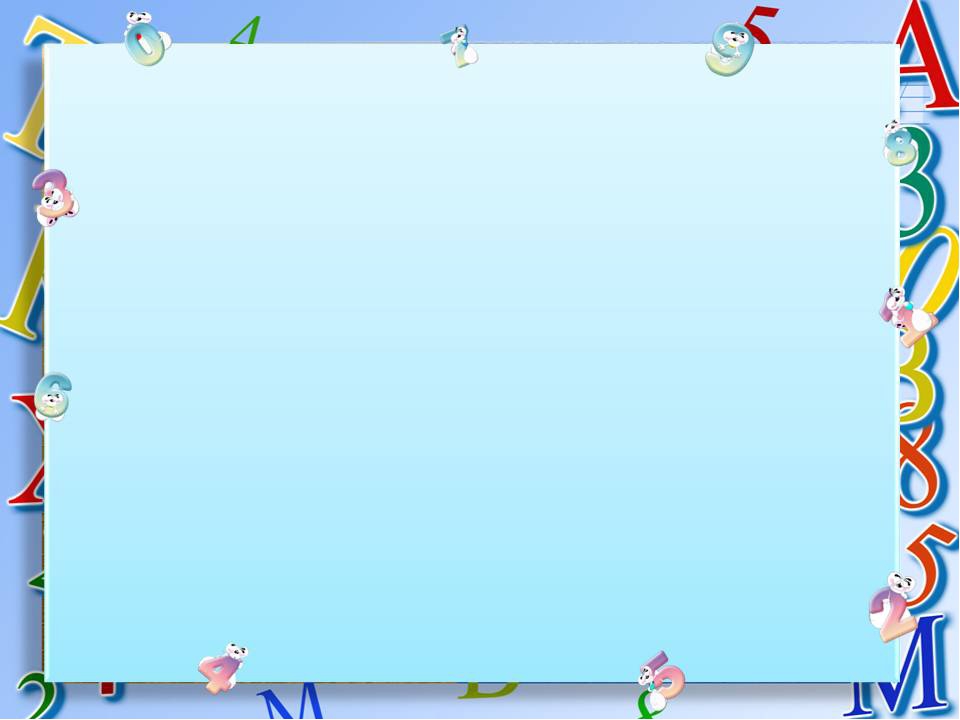 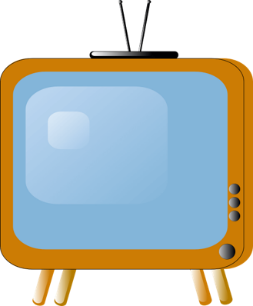 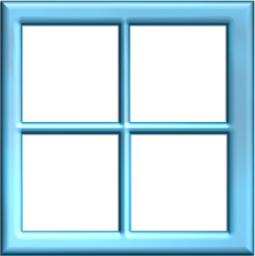 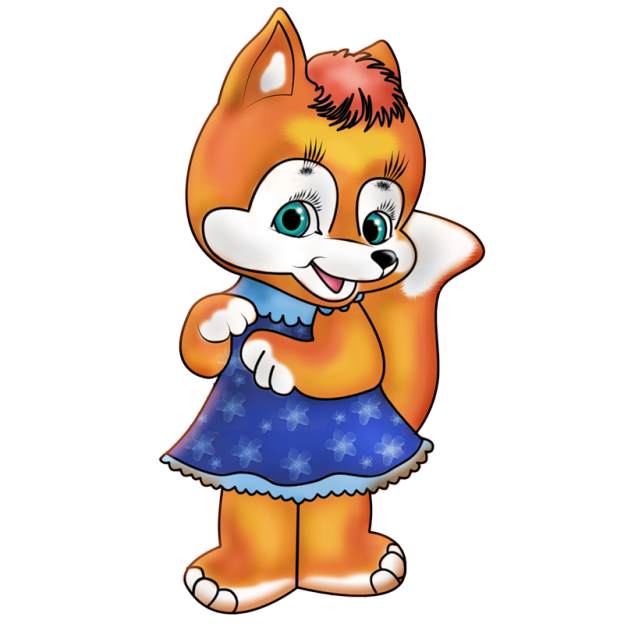 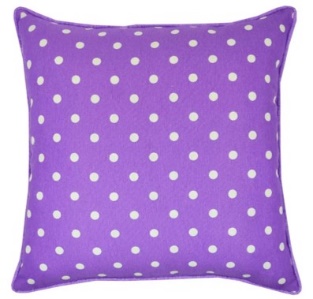 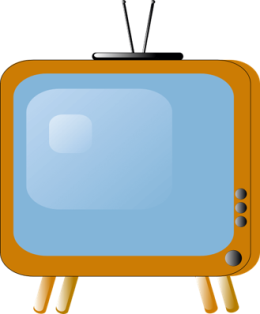 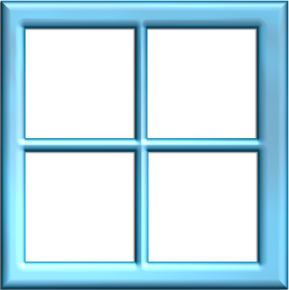 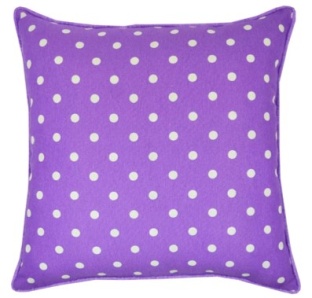 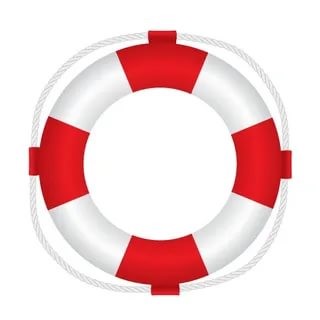 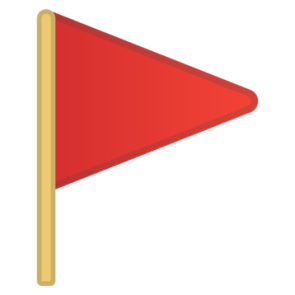 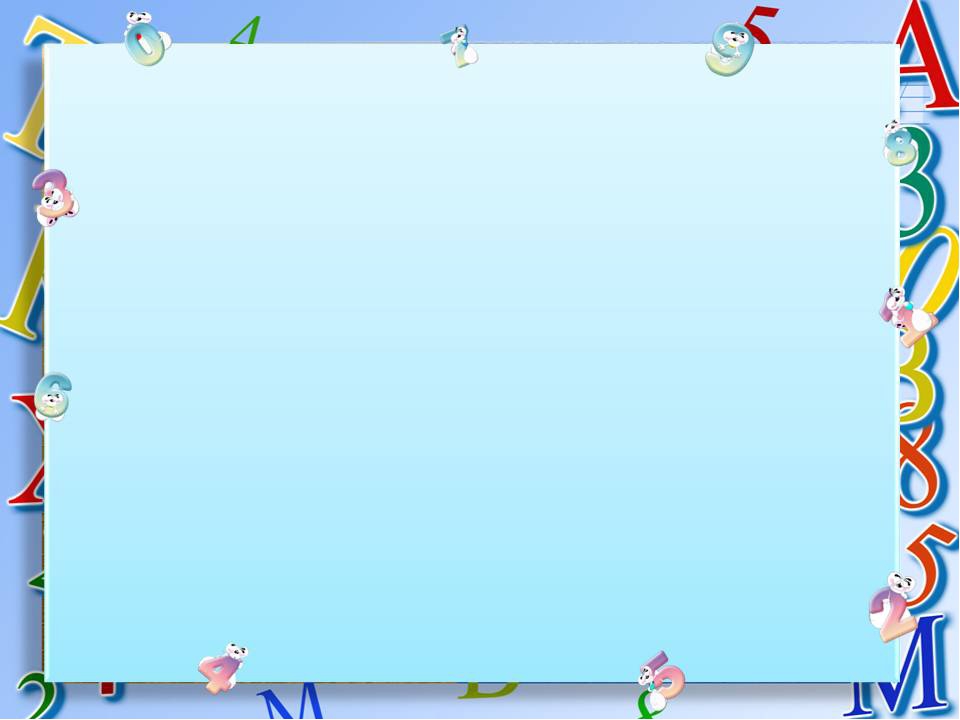 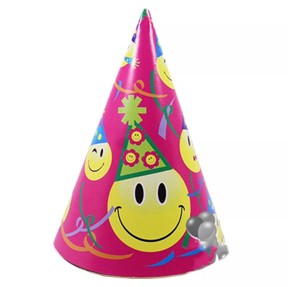 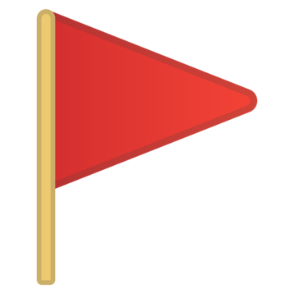 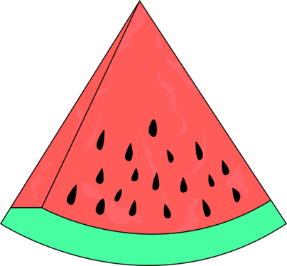 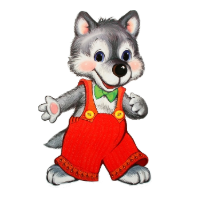 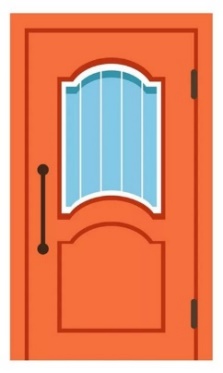 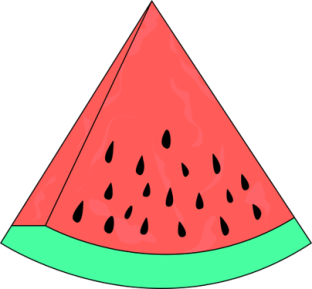 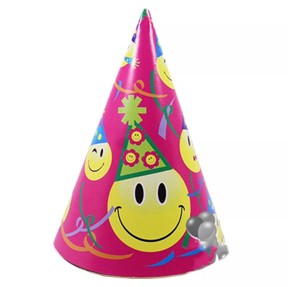 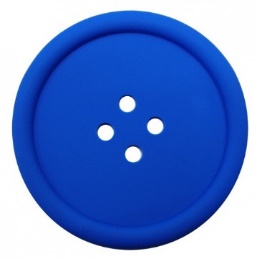 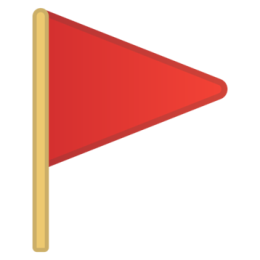 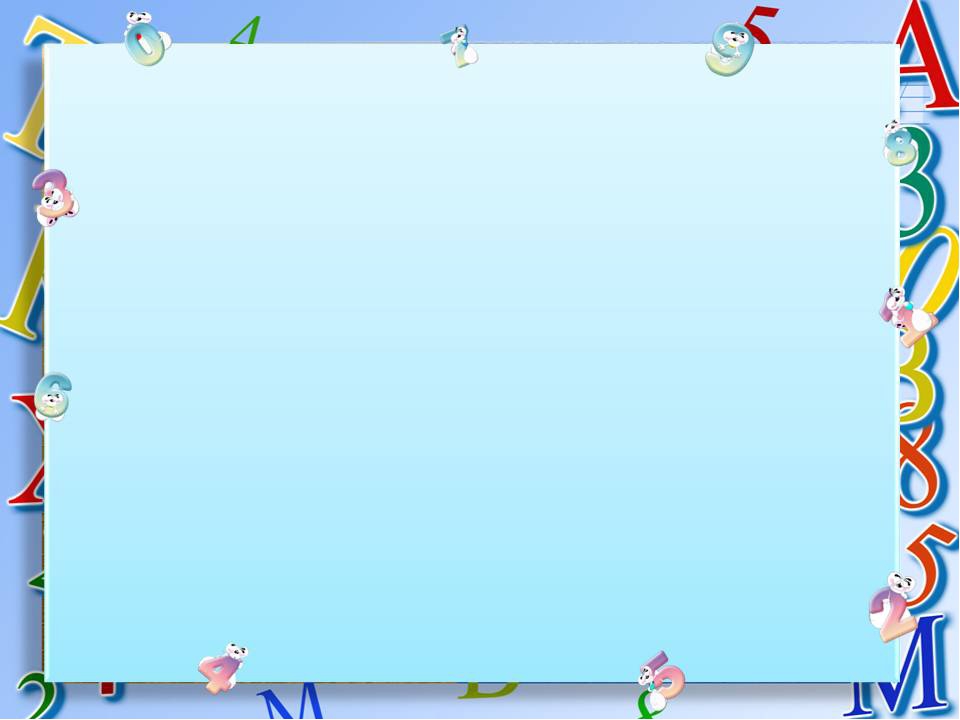 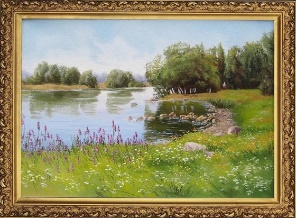 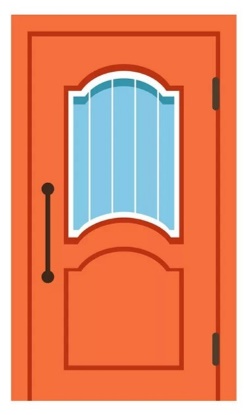 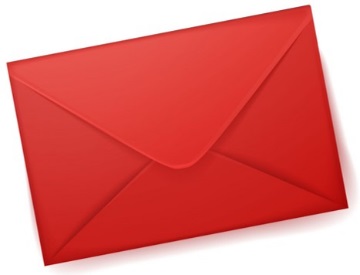 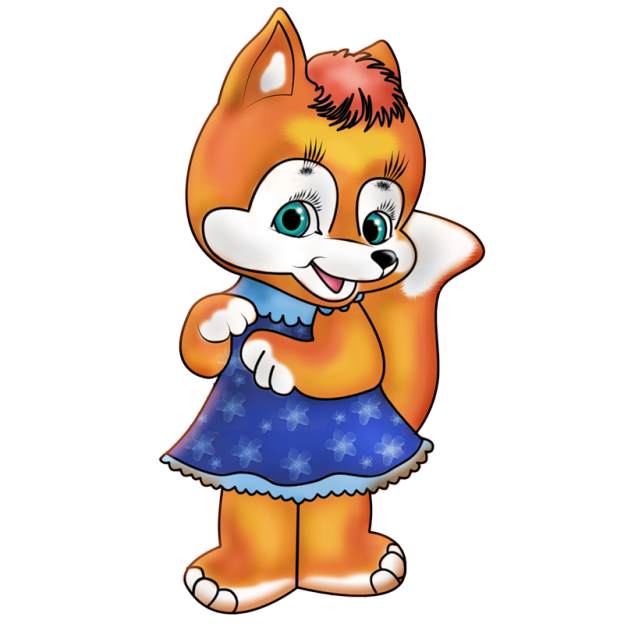 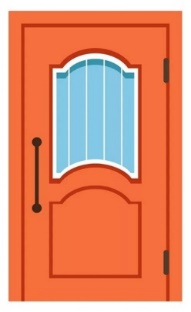 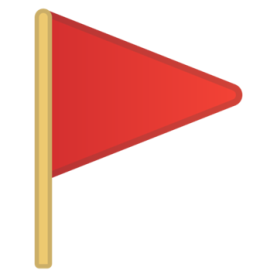 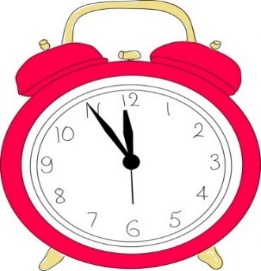 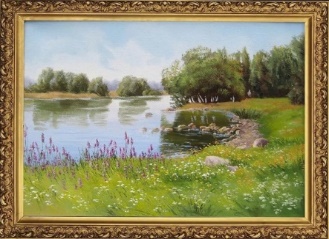 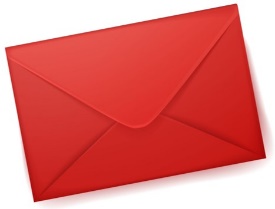 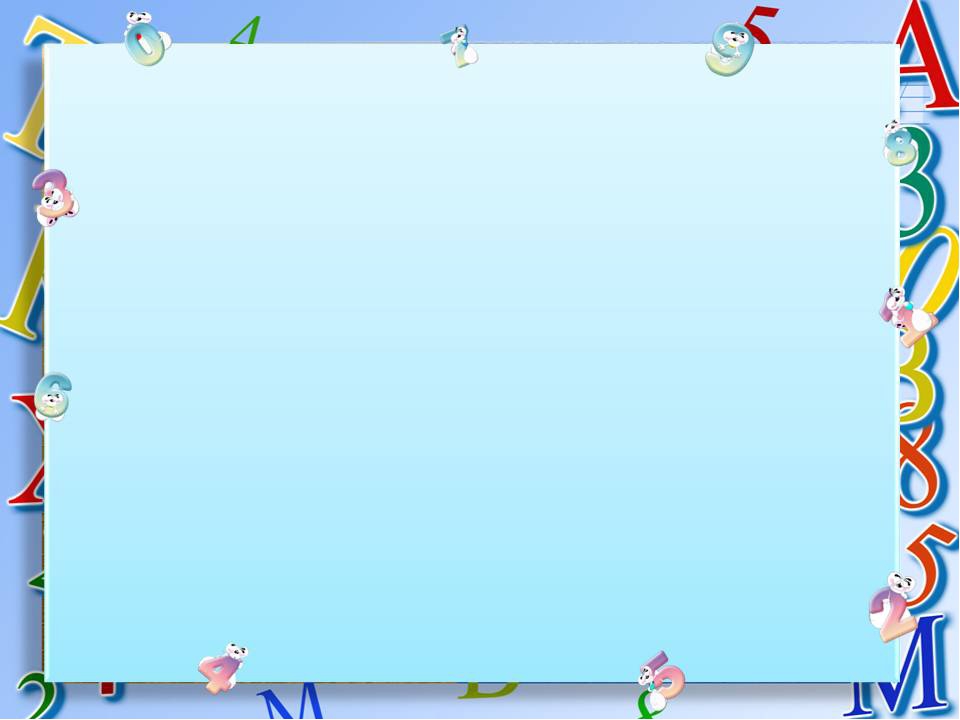 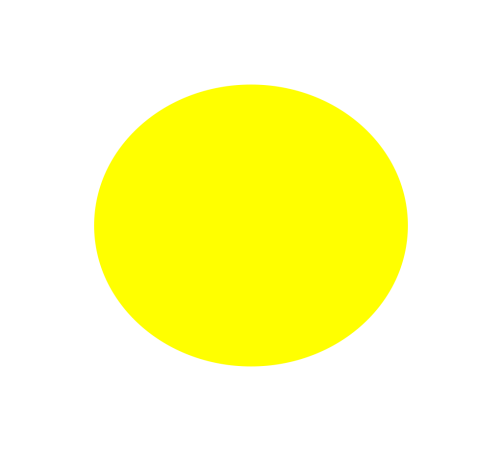 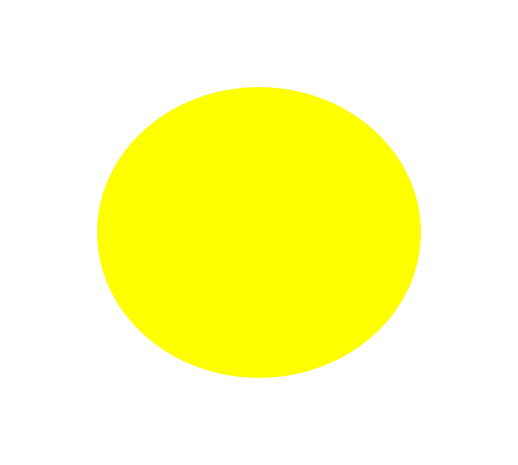 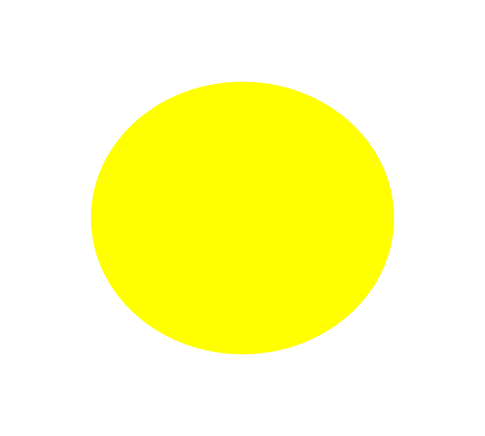 О
Д
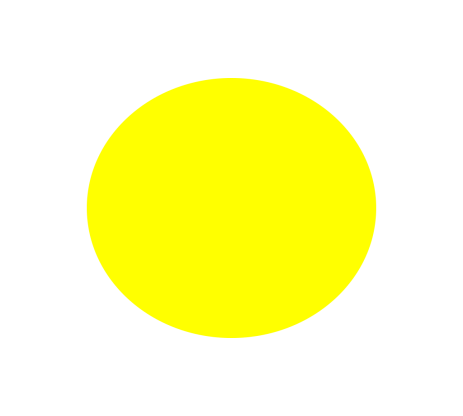 Л
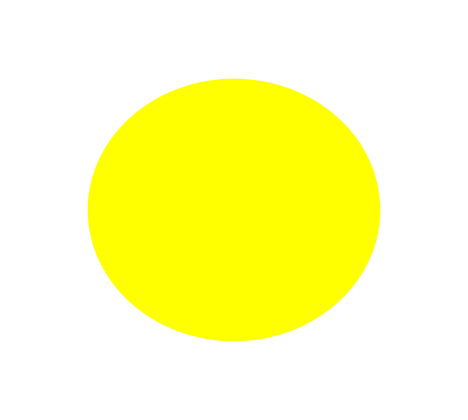 О
Ц
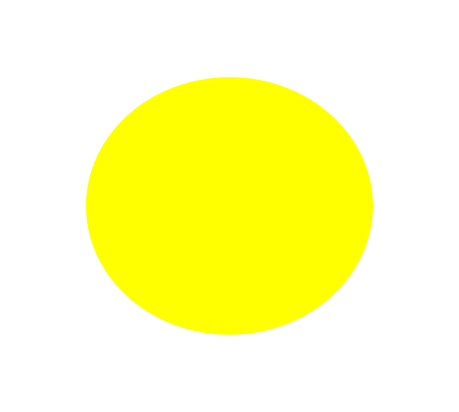 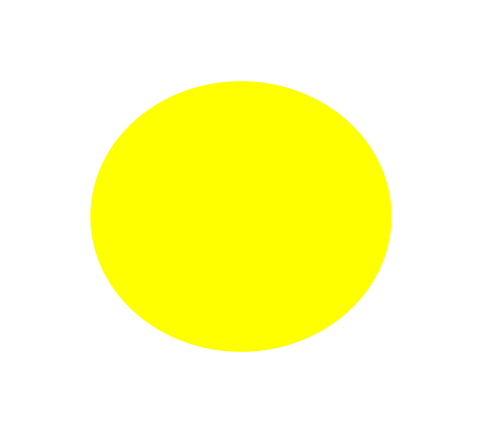 Ы
М
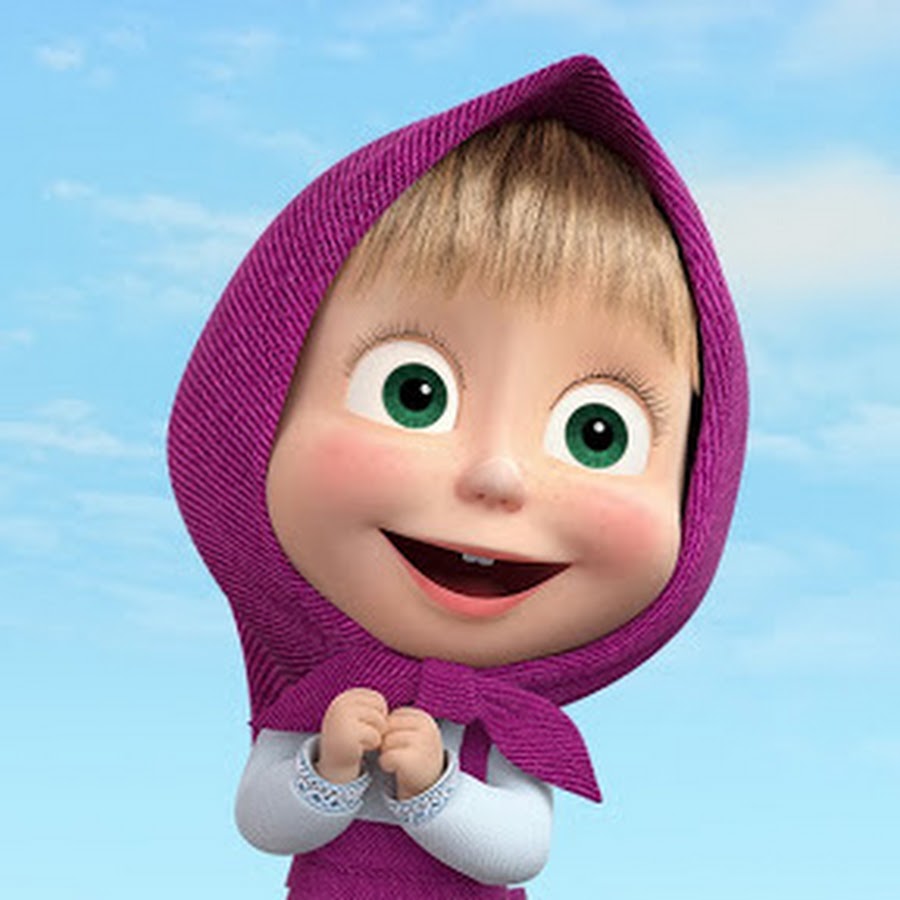